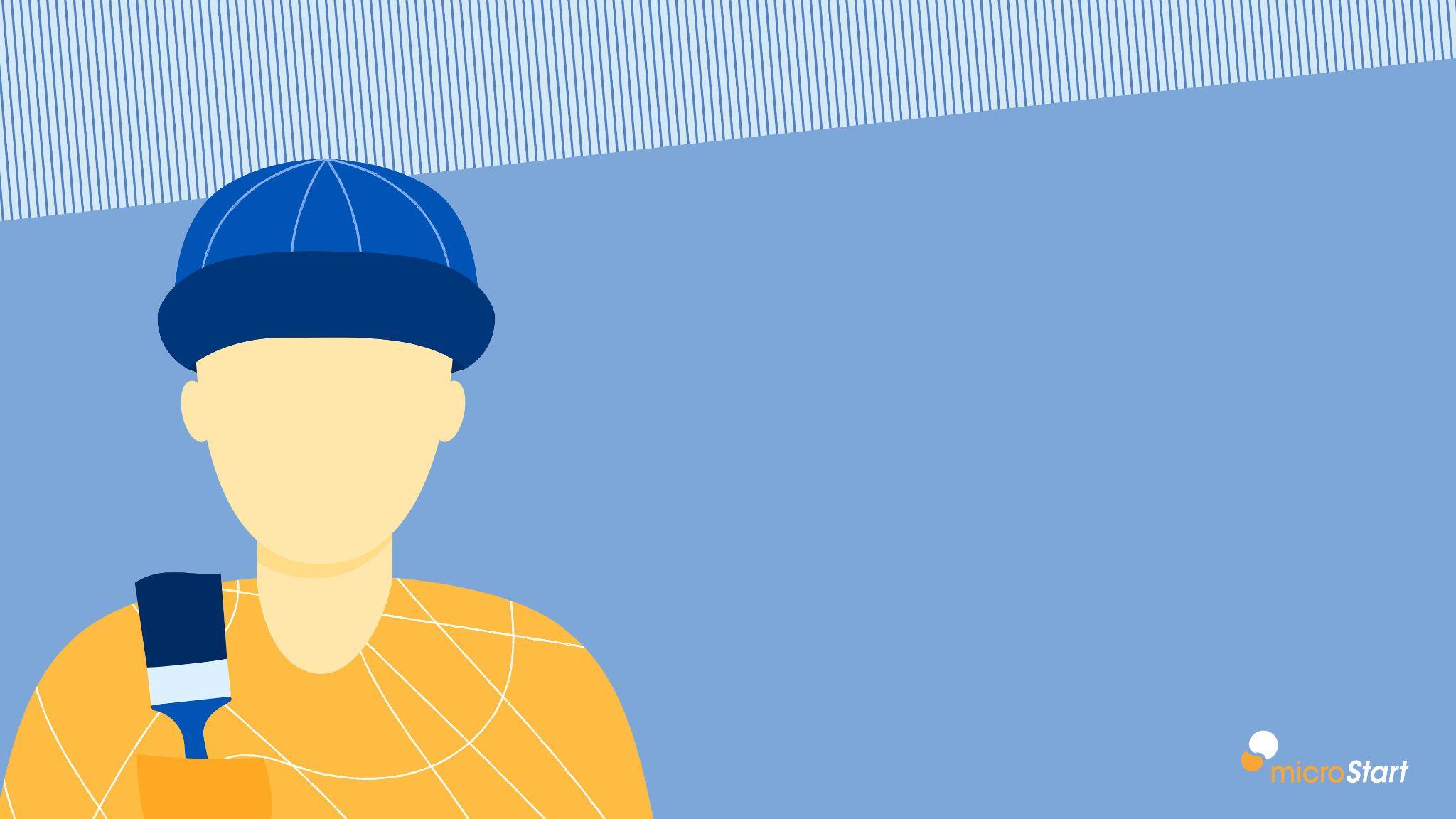 ISLAMIC 
MICROFINANCE
MICROSTART
microStart is the biggest microfinancing institution in Belgium and was founded in 2011

Our Vision: Making society more inclusive by reducing financial and social inequalities and by creating and developing sustainable entreprises and jobs for every individual.”
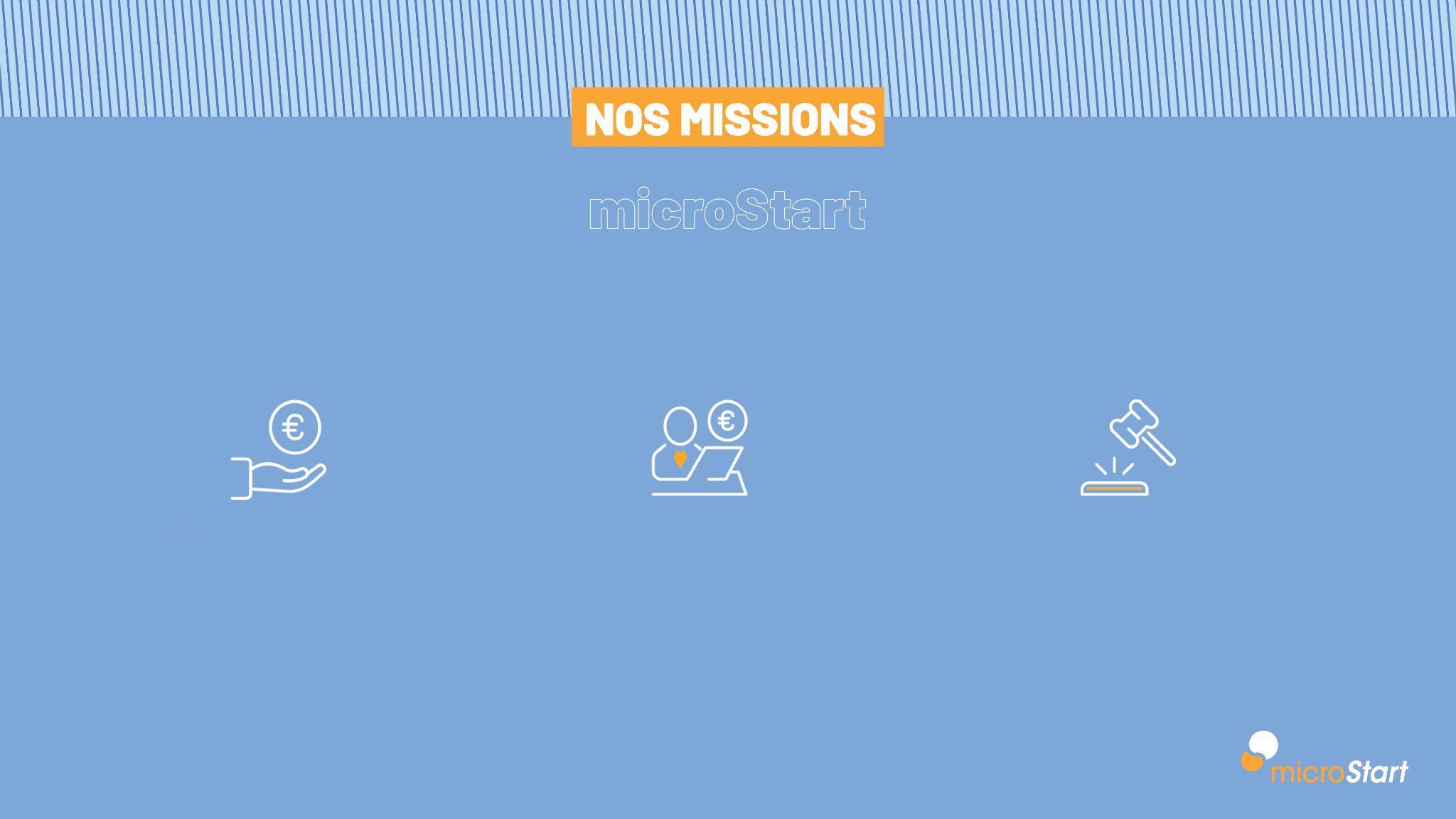 OUR MISSION
FINANCING
COACHING
ADVOCACY
for people who want to become independent or expand their business, and who can’t access traditional financing
before, during and after the start of their business
Fight for the rights of small entrepreneurs
[Speaker Notes: Wie is microStart?

Financieren van elkeen die een bedrijf wil opzetten of ontwikkelen, maar wiens project misschien niet door de bank wordt gefinancierd.
Ondersteuning voor, tijdens en na de oprichting van het bedrijf om ontwikkeling en duurzaamheid te waarborgen.
Advocacy door middel van belangenbehartiging het recht op economisch initiatief voor iedereen.

Onze waarden: vertrouwen, innovatie, respect, solidariteit, professionaliteit.]
OUR CLIENTS
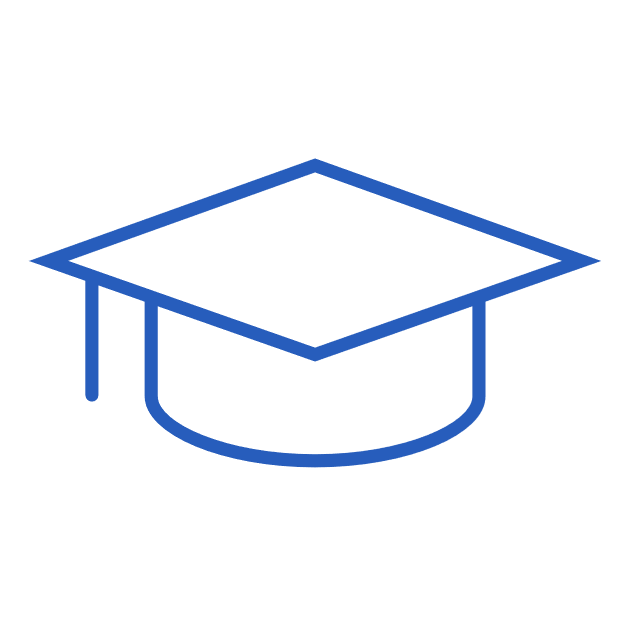 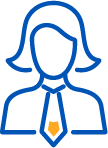 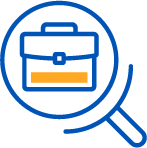 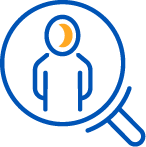 28%
Women
26%
Job seekers
50%
Starters
70%
No Education
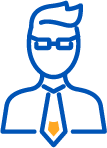 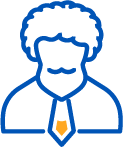 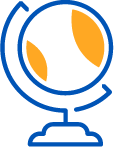 63%
Born Outside of Belgium
28%
< 30
15%
>50
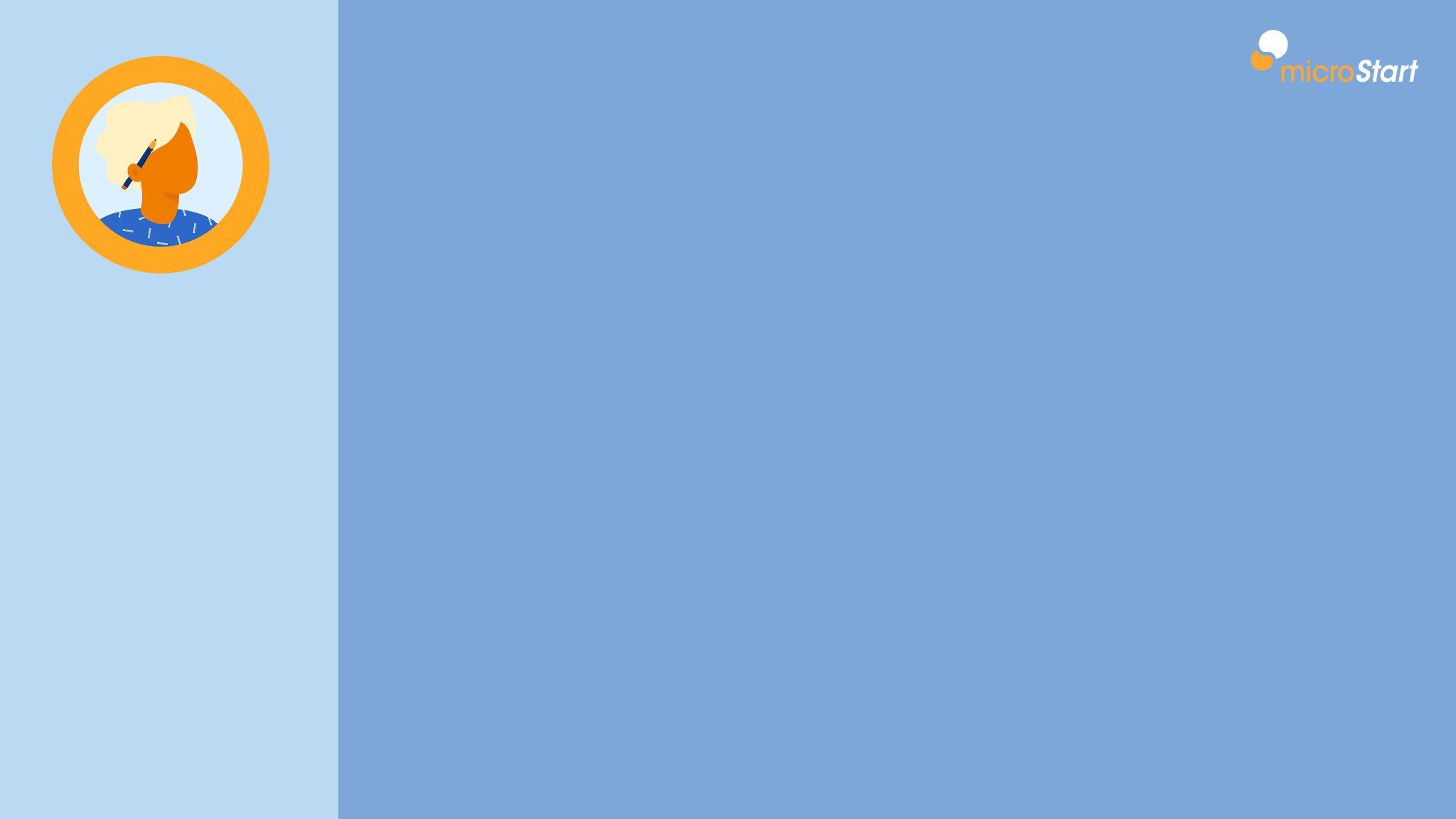 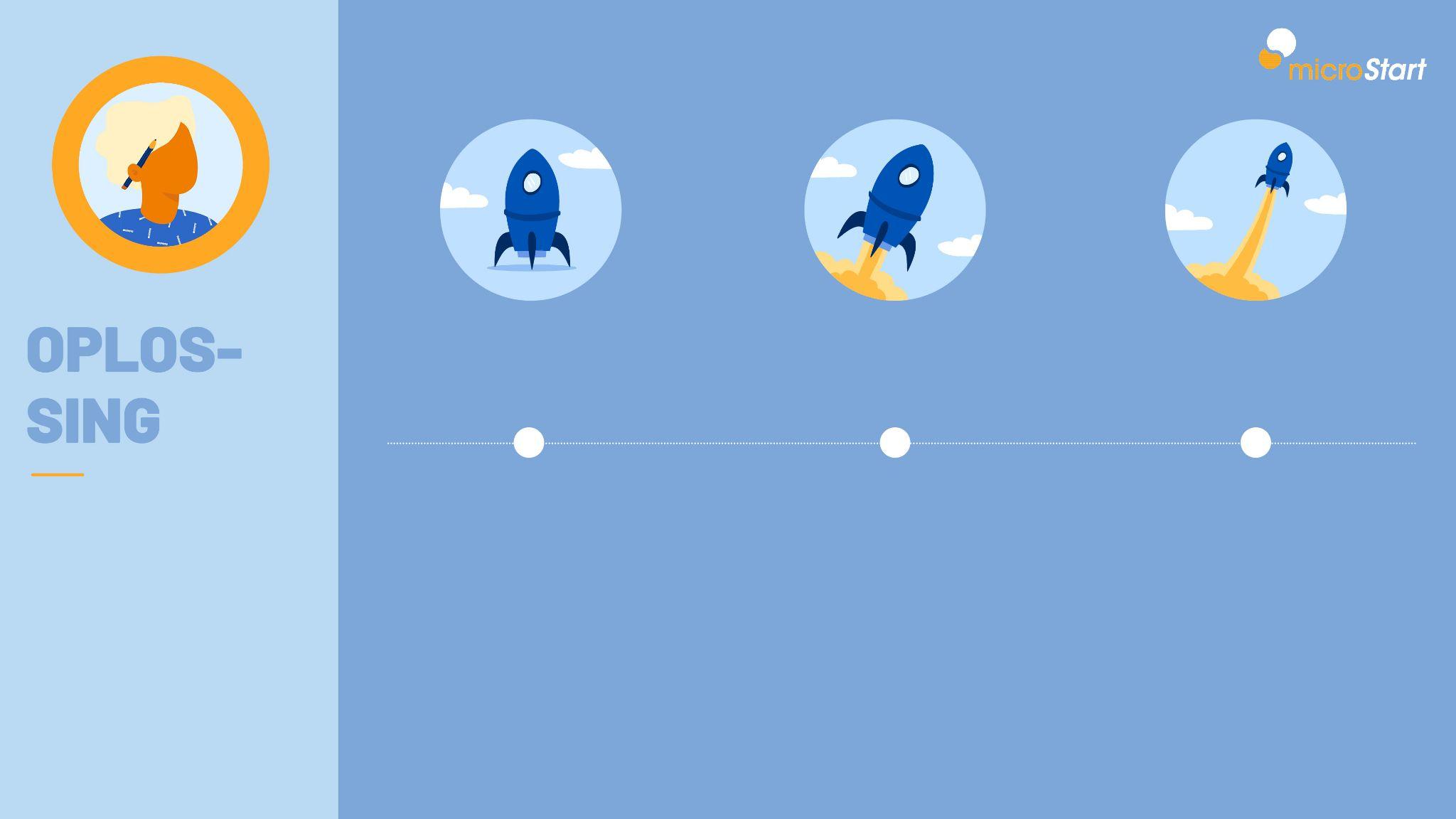 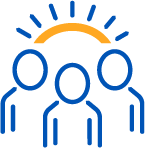 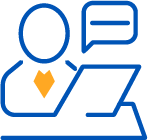 Business creation 
support tools 
in several languages 
(English, Arabic, Farsi, … )
Community officers and coaches build the bridge between migrant communities and our support solutions
OUR METHODOLOGY
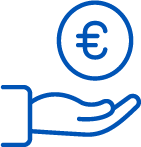 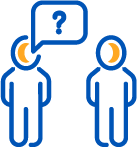 Low-threshold coaching sessions about entrepreneurship in Belgium
To support migrants
Interest-free microcredits 
for those that don’t want to pay interests for religious/cultural purposes
microStart, 
een totaalpakket
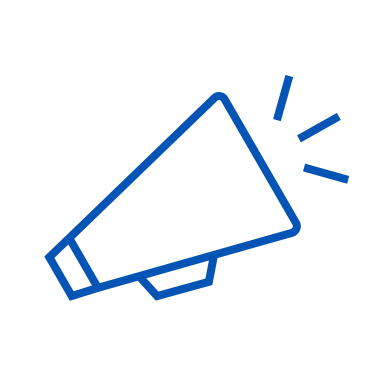 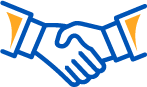 Dedicated campaign
Partnerships are key!
Option Liberté
microStart offers an interest-free loan to those who wish to do so for cultural, religious or ethical reasons

Tailored to our demographic
Not a true “product”, more so an option
Option in combination with a standard product
Tailored advice from advisor is key
Origin / Need
Option Liberté
No interest paid during the duration of the credit

All credit costs are included in the administrative fee up front
 The administrative fee is based on the duration of the credit 
Inspired on the costs of a credit with interest
10.000 on 36 months
5% standard cost (500)
Simulated interest revenues (1.683)
Total cost percentage communicated: 22% (2.183)
Works best for lower amounts and short term credits
Unless the combination with loan of honour
E.g Funds For Good: ⅓ with a max of 3.000
How does it work?
Characteristics
IN NUMBERS
Number of Interest Free Loans
120
Average Duration
30M
Average Amount
€ 7872
OPTION LIBERTÉ
Option Liberté
Difficult for higher credits
Option to combine it with  loan of honour
Our main products can suffice in some cases 
Depends on the use for interest
Depends on the perception of microStart

Different islamic communities define “Islamic Financing” as different things
Advice from our community officers is key 
Contextualising our interest fee
Current Situation
OPTION LIBERTÉ
Community Officer
Responsible for specific community 
Speak the language 
Know the cultural difficulties 
Lower the barrier for microStart services
Outreach
OPTION LIBERTÉ
Option Liberté
Talks with Syrian Religious Scholar/Imam Dria Drooj and microStart
Present microStart at the Muslim Assocciation 
Various Muslim communities (Turkish, Morrocan, Syrian,..)
Presentation will be done in Arabic 

Imam Dia Drooj showed interest because: 
Main goal is to help starters, unemployed and on benefits etc.
Our employee are diverse and speak the language, are engaged in the community
Our use for interest is considered as “correct” 
Cooperation with FFG is benificial
Developments
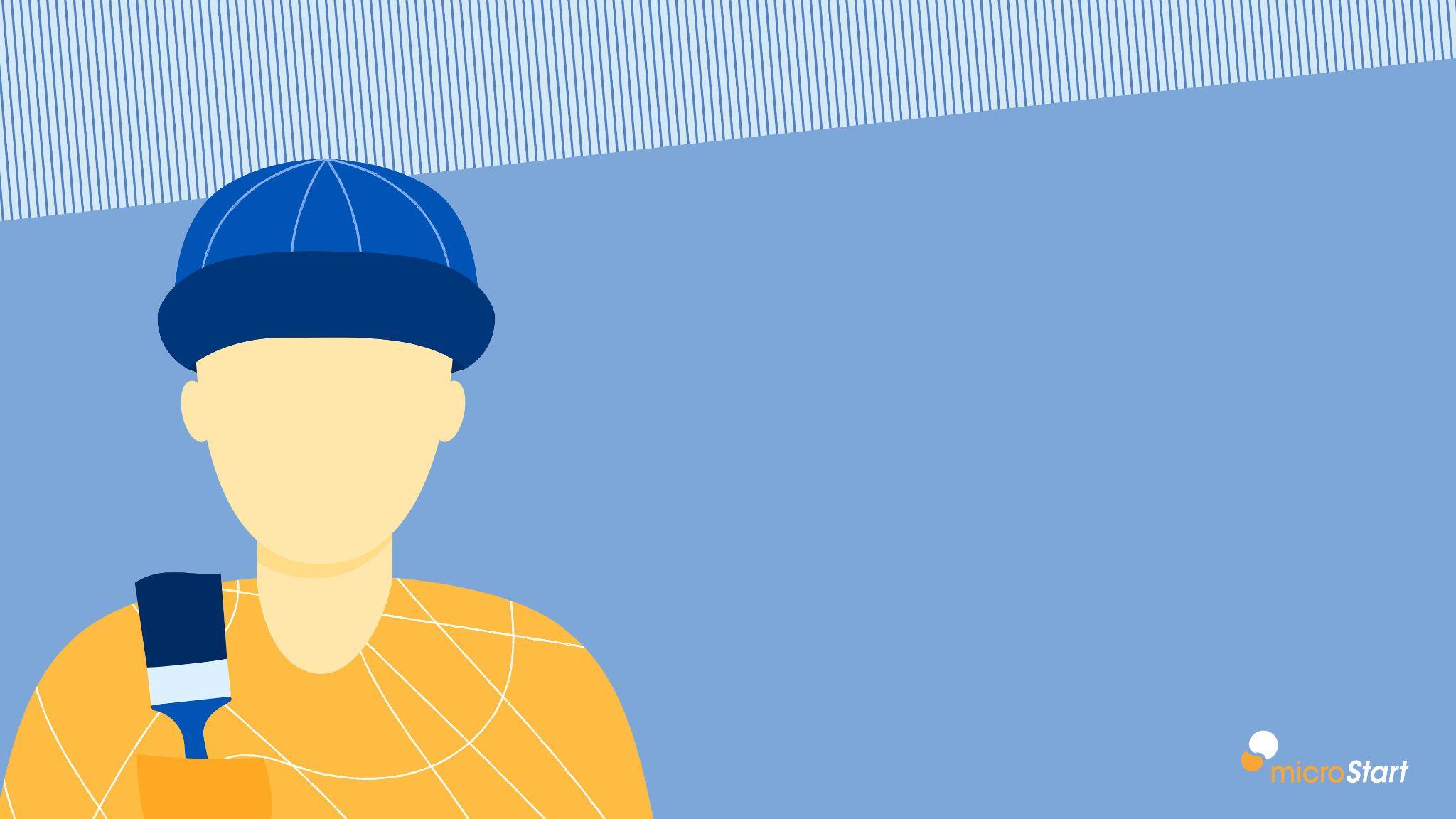 Questions?